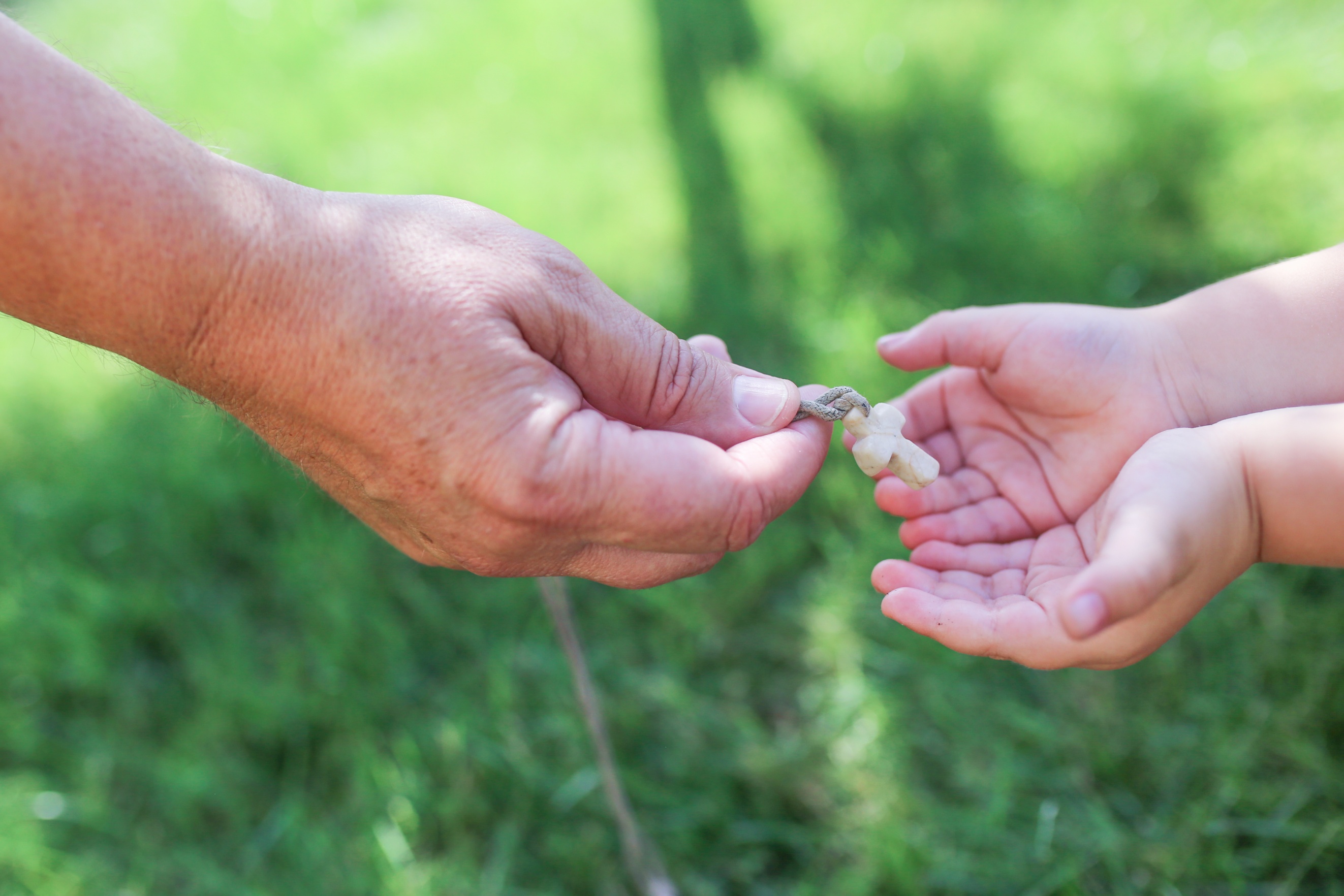 Župnija, spremljevalka staršev
Celotna cerkvena skupnost nosi del odgovornosti za razvijanje in ohranjanje v krstu prejete milosti. KKC 1255
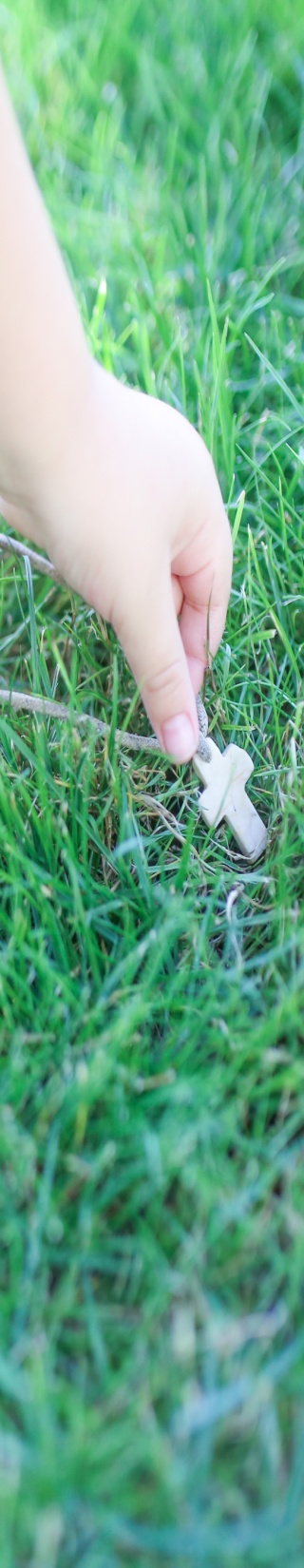 I. DUHOVNI DEL: Svetopisemski odlomek
Ljubezen naj bo brez hinavščine. Odklanjajte zlo, oklepajte pa se dobrega. Drug drugega ljubíte z bratovsko ljubeznijo. Tekmujte v medsebojnem spoštovanju. Ne popuščajte v vnemi, temveč bodite goreči v duhu, služíte Gospodu. Veselite se v upanju, potrpite v stiski, vztrajajte v molitvi, bodite soudeleženi v potrebah svetih, gojite gostoljubje. Blagoslavljajte tiste, ki vas preganjajo, blagoslavljajte in ne preklinjajte jih. Veselite se s tistimi, ki se veselijo, in jokajte s tistimi, ki jočejo. Drug o drugem imejte isto mišljenje, ne razmišljajte o visokih stvareh, marveč se prilagajajte skromnim. Ne imejte se v svojih očeh za pametne. Nikomur ne vračajte hudega s hudim. Pred vsemi ljudmi skušajte skrbeti za dobro. Če je mogoče, kolikor je odvisno od vas, živite v miru z vsemi ljudmi. 
Rim 12,9-18
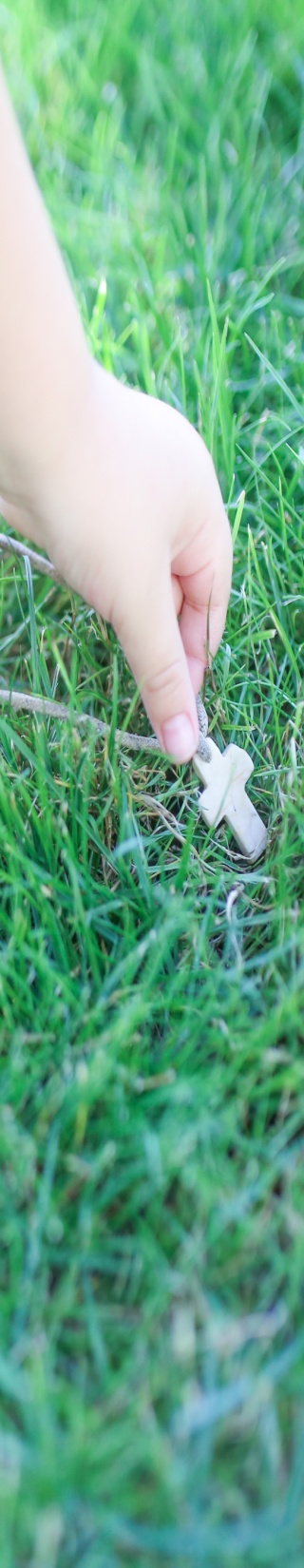 Za osebni razmislek
Kakšno vlogo pri moji osebni rasti v veri so imeli župnija, v kateri sem odraščal in pastoralni delavci, ki so v njej delovali?
Kako sam pričujem za vero s svojim življenjem, s svojim sodelovanjem v župnijski skupnosti?

	Gospod, pomagaj mi, da bom ljudem, s katerimi živim, znal posredovati dragoceni dar vere.
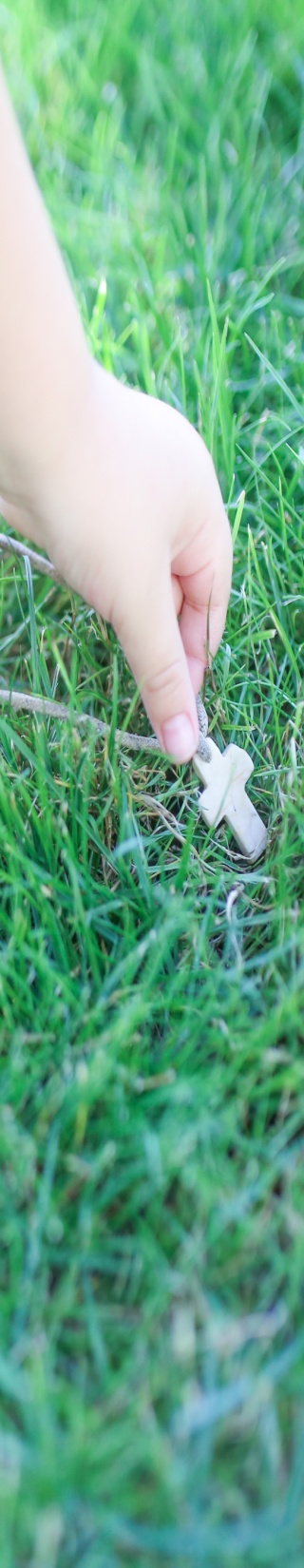 II. Iztočnica za pogovor: Župnija, družina, v kateri starši najdejo spodbudo in podporo
S krstom župnijska skupnost postane orodje novega življenja in odrešenja: otrok postane posinovljen od Boga in kot takšen sprejet v svoji družini. Ker pa je krščanska skupnost tudi mati, sprejme odgovornost, da bo spremljala starše pri njihovem poslanstvu, da se bo zanimala za duhovno rast njihovih otrok in jih bo postopno vključevala v svoje občestveno življenje. 
	Župnija je razširjena družina, kjer starši najdejo oporo, pomoč in kjer se otroci počutijo kot doma. Sprejem, praznična srečanja, skupna molitev, primerna bogoslužja so konkretne oblike za vključevanje staršev in za spodbujanje navzočnosti njihovih otrok.
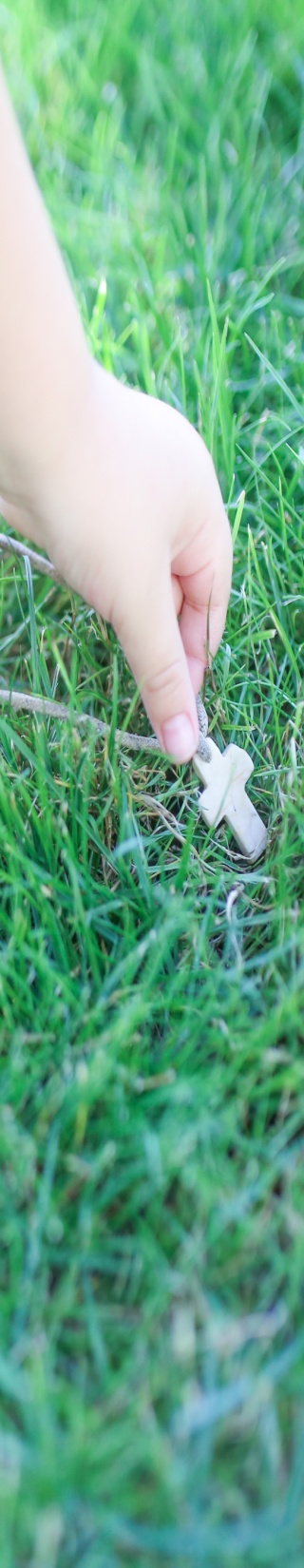 II. Iztočnica za pogovor: Župnija, družina, v kateri starši najdejo spodbudo in podporo
Dragocen ostaja prispevek botrov, starih staršev in katehistov, ki jih spremljajo. Ti namreč diskretno spodbujajo in podpirajo starše ter jim nudijo pomoč pri vzgoji njihovih otrok v veri.
	Starši in otroci bodo s svojo navzočnostjo, pričakovanji in molitvami obogatili krščansko skupnost, katere del so, hkrati pa bodo lahko računali na podporo drugih bratov v veri. Določeni liturgični obredi bodo družinam in vsemu krščanskemu občestvu pomagali pri osebni rasti v veri.
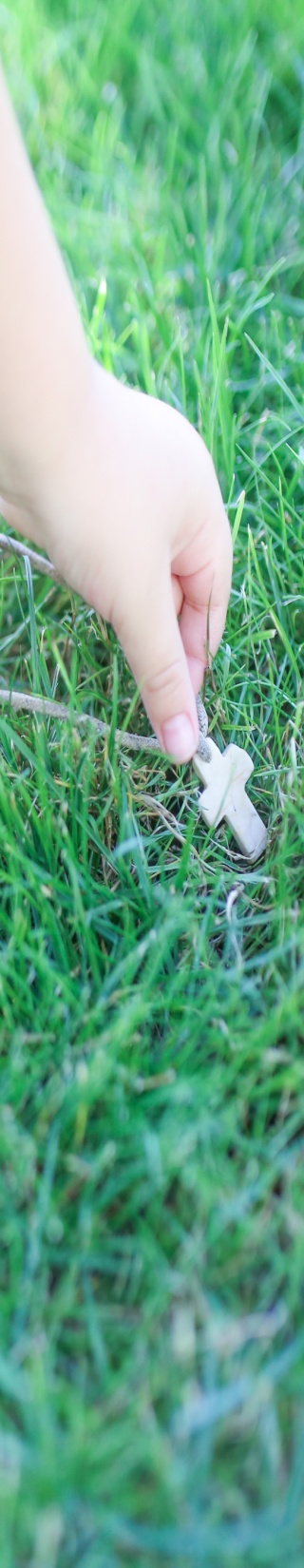 II. Iztočnica za pogovor: Župnija, družina, v kateri starši najdejo spodbudo in podporo
To obdobje je kot zahtevno in privlačno potovanje v avtomobilu, na katerega se odpravi vsa družina. Vodijo ga starši. Usmerja ga Božja beseda, obogatena z darom Gospodovega Duha. Na poti je mogoče najti informacije in koristne nasvete s strani duhovnika, katehistov, botrov in drugih staršev. Bencinska črpalka, na kateri se ponovno napolnijo, obsega poleg družinske molitve tudi branje Svetega pisma in župnijsko bogoslužje.
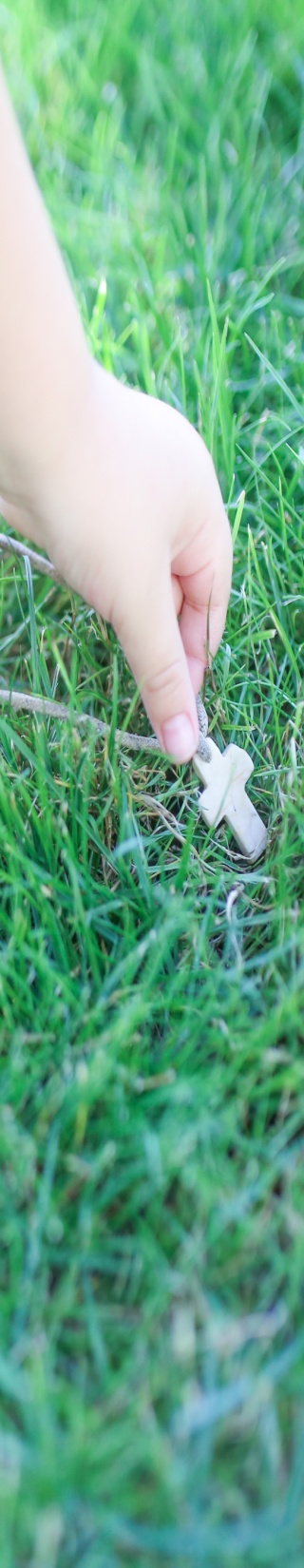 III. NAŠA ZAVEZA
Namen: Člani ŽPS staršem pomagamo premagovati ovire pri verski vzgoji njihovih otrok.
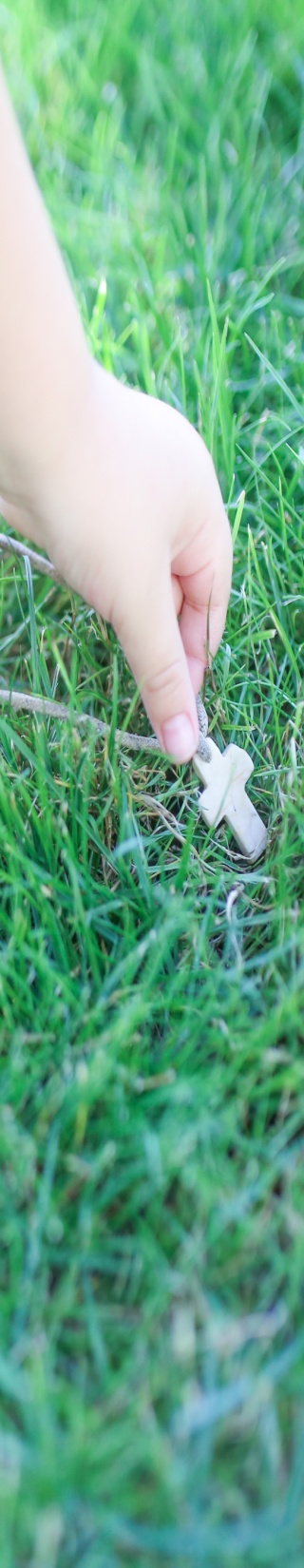 III. NAŠA ZAVEZA
Člani ŽPS skupaj iščemo odgovore na naslednje vprašanje:
	
	Katere so priložnosti, s pomočjo katerih lahko člani ŽPS navežemo stik z mladimi starši, jim damo čutiti, da so v naši župniji dobrodošli in jih spremljamo na njihovi poti v družinsko življenje?
	
	Na osnovi v pogovoru podanih predlogov oz. priložnosti oblikujemo enega ali več sklepov, za katere se člani ŽPS zavezujemo, da jih bomo uresničili. Pri tem določimo osebe, odgovorne za izvajanje sprejetih sklepov in časovni okvir, v katerem bomo sklepe uresničili.
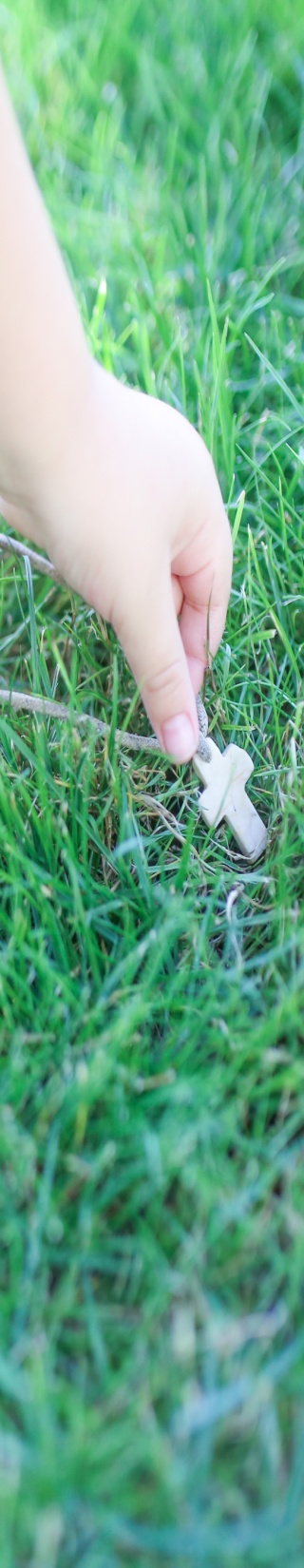 Noben otrok ne pride praznih rok. Sprejet z ljubeznijo je otrok dar, ki obogati in prenovi tudi življenje župnijske skupnosti. »Kdor sprejme enega takih otrok v mojem imenu, mene sprejme« (Mr 9,37).
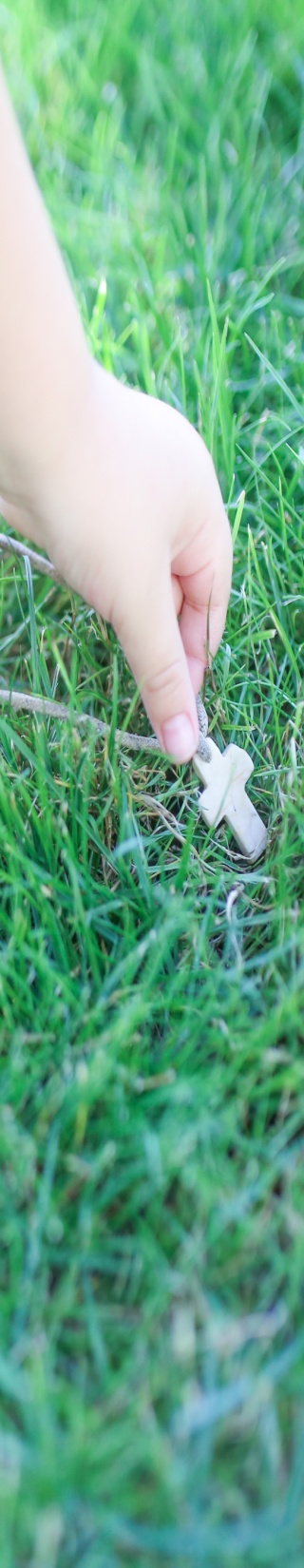 Pripravila: dr. Mojca Bertoncel, tajnica Škofijskega urada za laike Nadškofije Ljubljana